DGI-Forum Wittenberg 2015
„True Fiction: Die Digitalisierung unseres Alltags“
24. bis 26. September 2015 Stiftung Leucorea
Lutherstadt Wittenberg
Informationsethische, -rechtliche, -ökonomische und –politische Aspekte von Privatheit in elektronischen Räumen
Eine private oder eine soziale Herausforderung
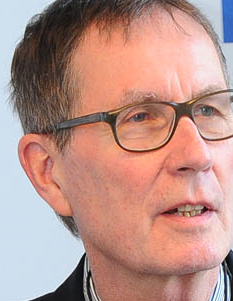 Rainer KuhlenFachbereich Informatik und InformationswissenschaftUniversität Konstanz
CC
Wasser
Dürre
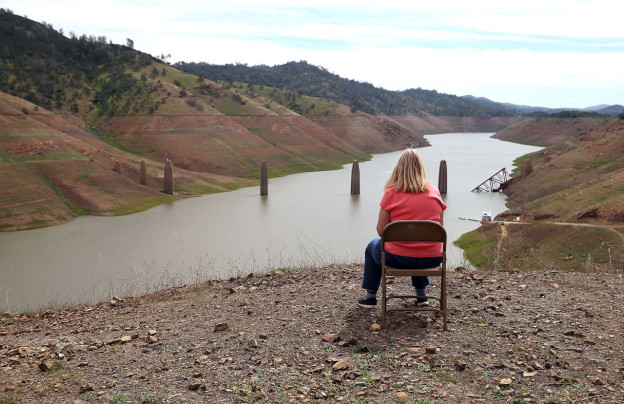 politisch korrekt?
ethisch angreifbar?
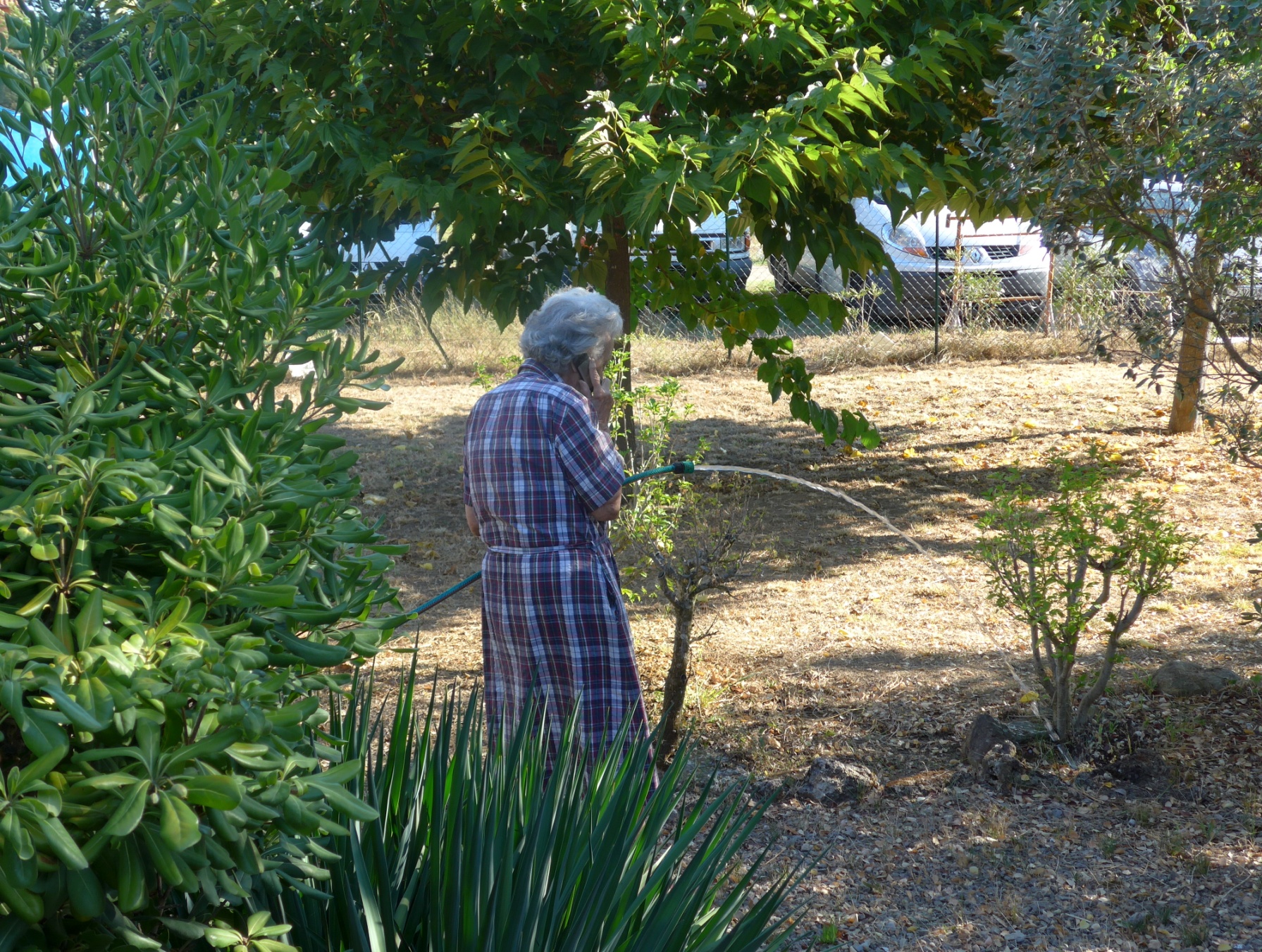 Regulierungsformen - Institutionalisierungsformen
Recht/Gesetz
Wasser
Markt
Werte
Ethik
Recht/Gesetz
Technik
Privatheit
Markt
WerteEthik
Technik
Nach: Lawrence Lessig: Code and other laws of cyberspace. Basic Books, Perseus Books Group: New York 1999,  second edition 2006
Regulierungsformen - Institutionalisierungsformen
Recht/Gesetz
res nullius?
nein
Markt
Wasser
Werte
privat?
nein
öffentlich?
nein
Technik
gemeinschaftlich?
ja
ein Commons?
Regulierungsformen - Institutionalisierungsformen
res nullius?
nein
Recht/Gesetz
privat?
ja - aber
Privatheit
Markt
öffentlich?
nein - aber
Werte
gemeinschaftlich?
nein - aber
Technik
ein Commons?
Regulierungsformen - Institutionalisierungsformen
Gesetze, Gerichte
BVerfG - EuGH
Überwachung
Datenschutz
Informationsethik
Informations-
wirtschaft
Urheberrecht
Privatheit
Werbewirtschaft
Menschen-/Grund-rechte
Versicherungen
Banken
Informationelle 
Selbstbestimmung
Software
Klassische Medien
Profilbildung
Teilen, Kollaboration
Filtern, Blocken
Social Media
Reputation
Text Data Mining
Kryptografie
Was war, ist, wird Privatheit  / privacy ?
Ein Recht
the right to be let alone
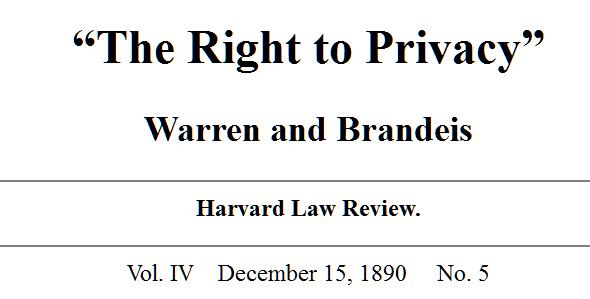 That the individual shall have full protection in person and in property is a principle as old as the common law; but it has been found necessary from time to time to define anew the exact nature and extent of such protection. Political, social, and economic changes entail the recognition of new rights, and the common law, in its eternal youth, grows to meet the new demands of society. 
…and now the right to life has come to mean the right to enjoy life, -- the right to be let alone; the right to liberty secures the exercise of extensive civil privileges; and the term "property" has grown to comprise every form of possession -- intangible, as well as tangible.
Privatheit / privacy obsolet? Ein Überbleibsel des bürgerlichen 19. Jahrhunderts?
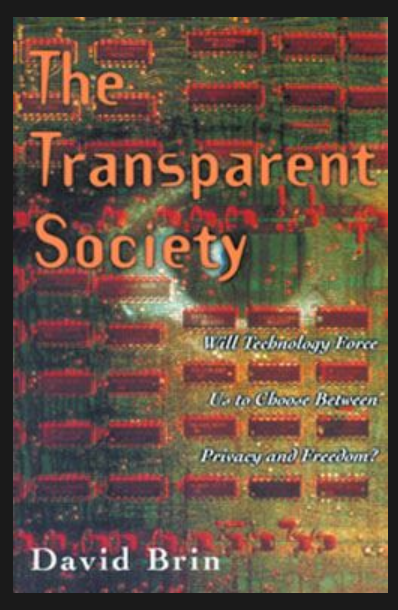 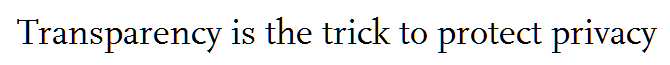 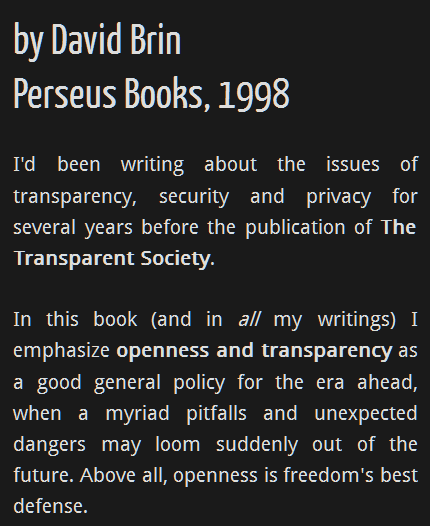 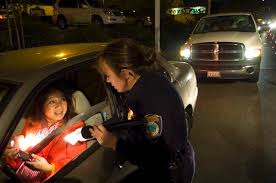 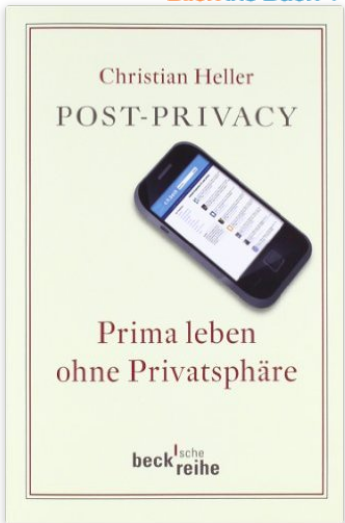 Privatsphäre als persönlicher Raum, der sich sicher weiß vor fremden Blicken, ist praktisch tot. Schuld ist das Internet. 
Datenschutz ist bestenfalls Hinauszögern des Unausweichlichen, schlimmstenfalls ein Kampf gegen Windmühlen. 
Wichtiger ist die Frage, wie wir unser Leben ohne die Sicherheiten der Privatsphäre lebenswert machen können.
Oktober 2011
Informationelle Selbstbestimmung
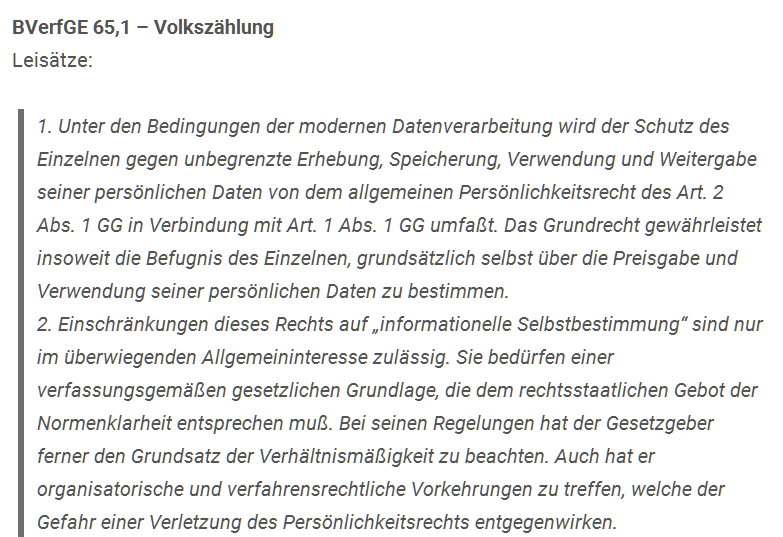 1983
http://www.datenschutzbeauftragter-online.de/das-bundesdatenschutzgesetz-bdsg/urteile-des-bverfg-zur-informationellen-selbstbestimmung/
Informationelle Selbstbestimmung
„Mit dem Recht auf informationelle Selbstbestimmung wären eine Gesellschaftsordnung  und eine diese ermöglichende Rechtsordnung nicht vereinbar, in der Bürger nicht mehr wissen können, wer was wann und bei welcher Gelegenheit über sie weiß.“ (BVerfGE 61, 1, C II 1a)
Informationelle Selbstbestimmung
In elektronischen Wissens- und Informationswelten
mündiger, selbstbestimmter Umgang mit Wissen und Information.
Recht und Fähigkeit eines jeden Individuums, seine privaten, professionellen und öffentlichen Geschäfte (Handlungen) informationell abgesichert abwickeln zu können
Informationelle Selbstbestimmung
Reguliert werden können Informationsgesellschaften nur über informationell gebildete und informationell autonome Menschen.
Ansonsten bestimmen der dynamische mediale technische Determinismus und die Interessen der Märkte, wie wir leben sollen.
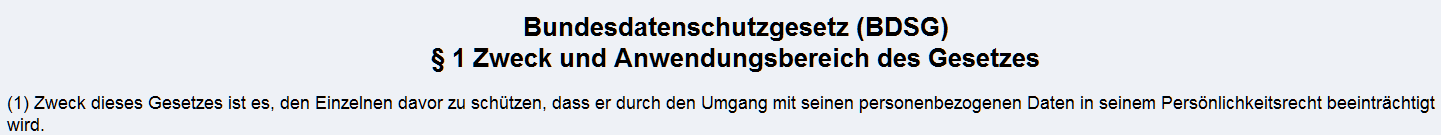 orientiert sich am Prinzip der informationellen Selbstbestimmung und an den allgemeinen Persönlichkeits-/Grundrechten
und sieht als primäre Lösung das “informed consent model” (ICM) an
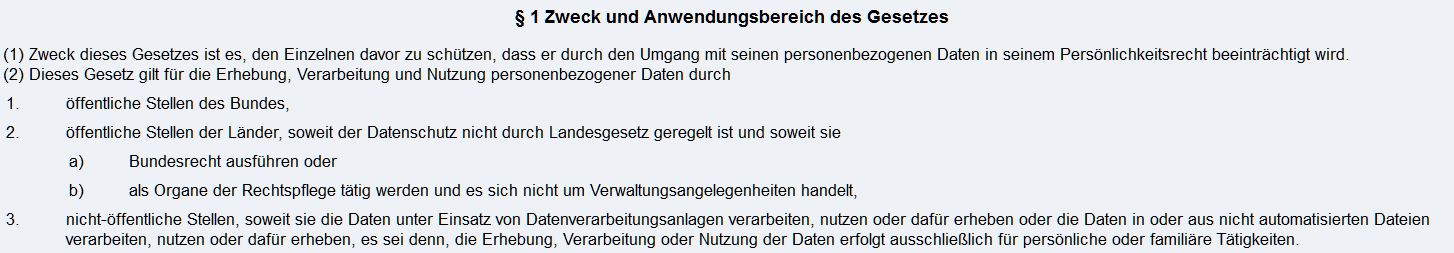 Prinzip bisheriger Privatheit-Regulierungen
“informed consent model” (ICM)
“customary notice-and-choice approach” (USA)
ICM beruht auf zwei plausiblen Annahmen: 
“(1) that privacy has to do with the ability of data subjects to control information about them, and 
(2) that people have very different privacy preferences.” (p.3) 

“informed consent is necessary to obtain legitimacy and it is sufficient to obtain legitimacy. With informed consent, any information collection and use practice is legitimate. Without it, no information collection and use practice is legitimate.”
“Informed consent makes an information practice legitimate.” (10) )
Mark MacCarthy. "New Directions in Privacy: Disclosure, Unfairness and  Externalities.“  http://www18.georgetown.edu/data/people/maccartm/publication-66520.pdf  I I/S:  A Journal of Law and Policy for the Information Society 6.3 (2011): 425-512.
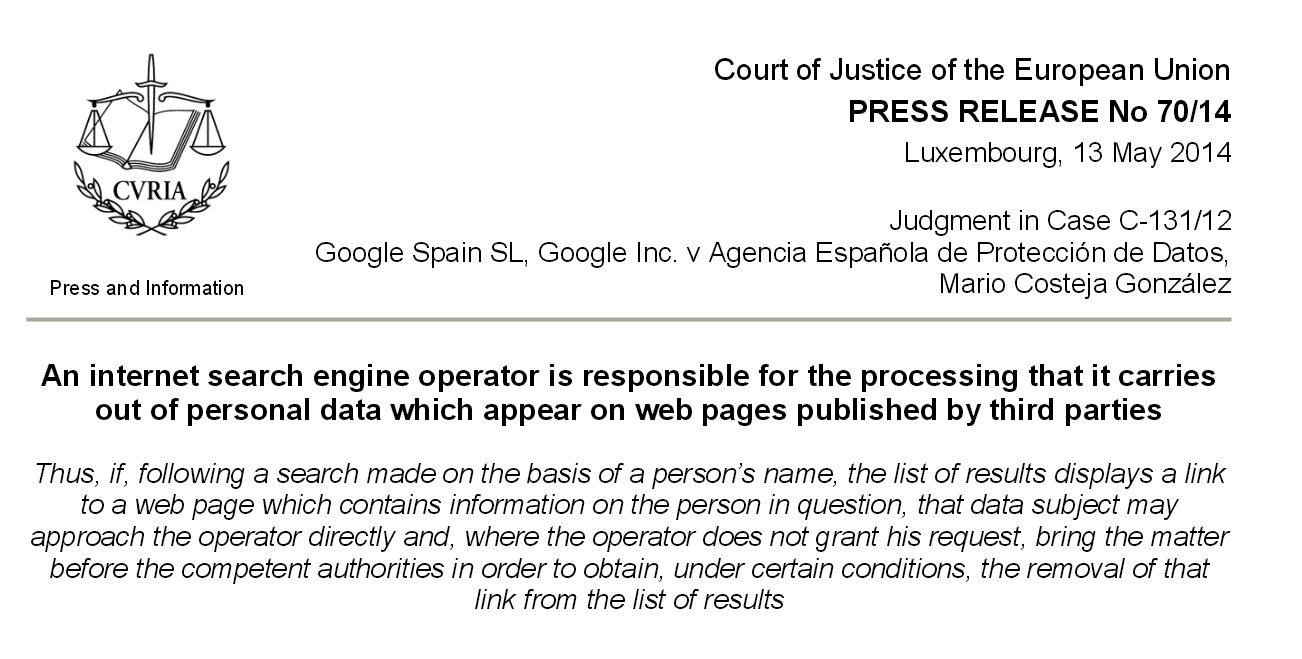 Recht auf Vergessen
„Individuals have the right - under certain conditions - to ask search engines to remove links with personal information about them. This applies where information is inaccurate, inadequate, irrelevant or excessive for the purposes of the data processing.“ Dieses Recht auf Vergessen gilt nicht absolut: “, the Court explicitly clarified that the right to be forgotten is not absolute but will always need to be balanced against other fundamental rights, such as the freedom of expression and of the media (para 85 of the ruling). 
http://ec.europa.eu/justice/data-protection/files/factsheets/factsheet_data_protection_en.pdf
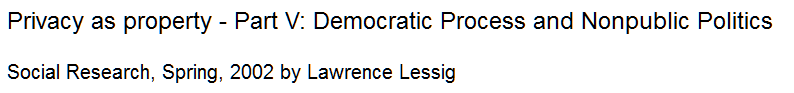 http://www.englishdiscourse.org/lessig.html
In a recent essay, Harvard professor Jonathan Zittrain argued that there is no conceptual difference between the "privacy problem" and the "copyright problem" (Zittrain, 2000). 

Both, he argued, are examples of data getting out of control. In the context of privacy, it is personal data over which the individual loses control--medical records, for example, that find their way to a drug company's marketing department; or lists of videos rented, that before the protections granted by Congress, found their way to a Senate confirmation hearing. The problem with privacy is that private data flows too easily--that it too easily falls out of the control of the individual. So understood, Zittrain argued, the problem of copyright is precisely the same. It too is a problem of data getting out of control.
Menschenrecht
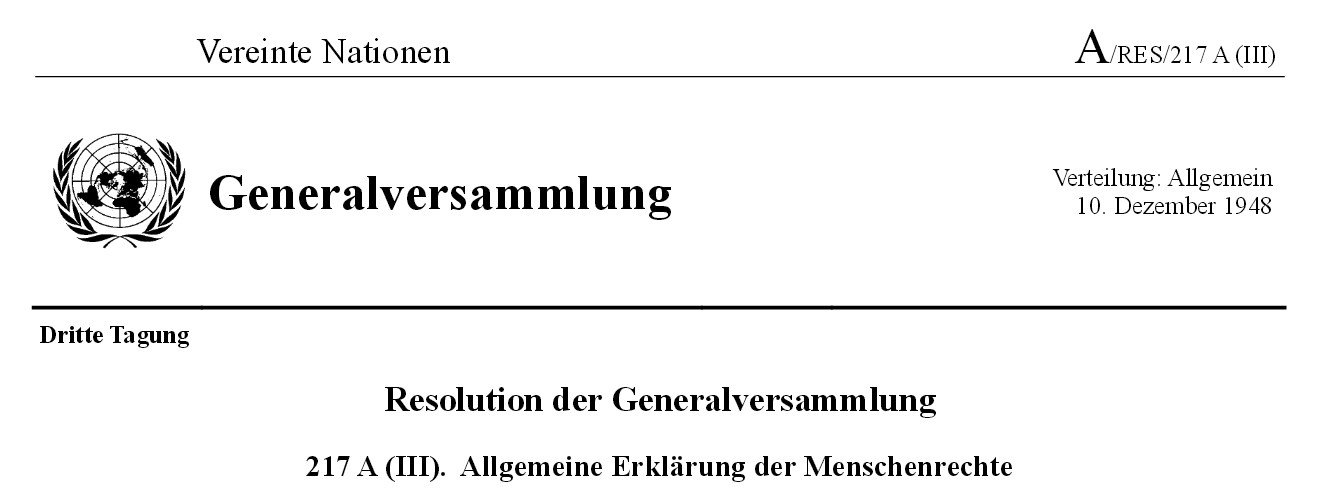 Große Texte
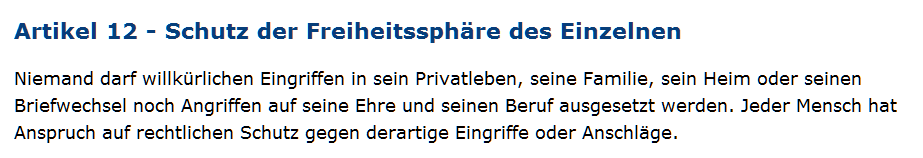 Zum Privatleben gehört nach heutiger Auffassung in erster Linie die Identität (u.a. Name, Kleidung, Haartracht, Gefühle und Gedanken), die Integrität (was etwa eine medizinische Behandlung gegen den Willen der Betroffenen ausschliesst), die Intimität (wie etwa die Geheimhaltung privater Eigenschaften und Handlungen, der Schutz des eigenen Bildes vor Veröffentlichung oder der Schutz vor Weitergabe personenbezogener Daten), die Kommunikation (z.B. die Aufnahme und Entwicklung von Beziehungen zu anderen Leuten) und die Sexualität (allerdings darf hier der Staat zum Schutze bestimmter Personengruppen, etwa von Kindern, Einschränkungen wie z.B. ein Mindestalter vorschreiben).
http://www.humanrights.ch/de/internationale-menschenrechte/aemr/text/artikel-12-aemr-schutz-freiheitssphaere-einzelnen
Große Texte
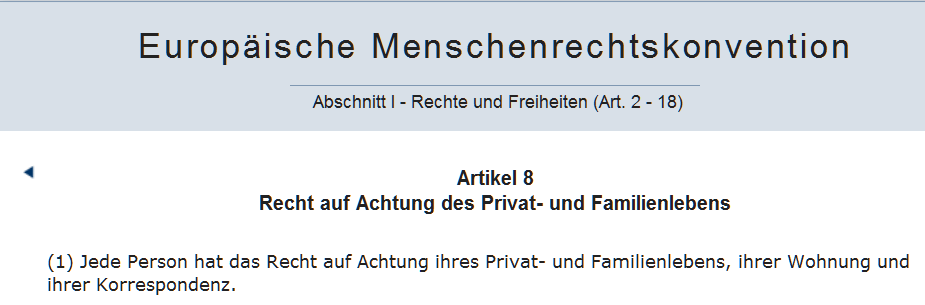 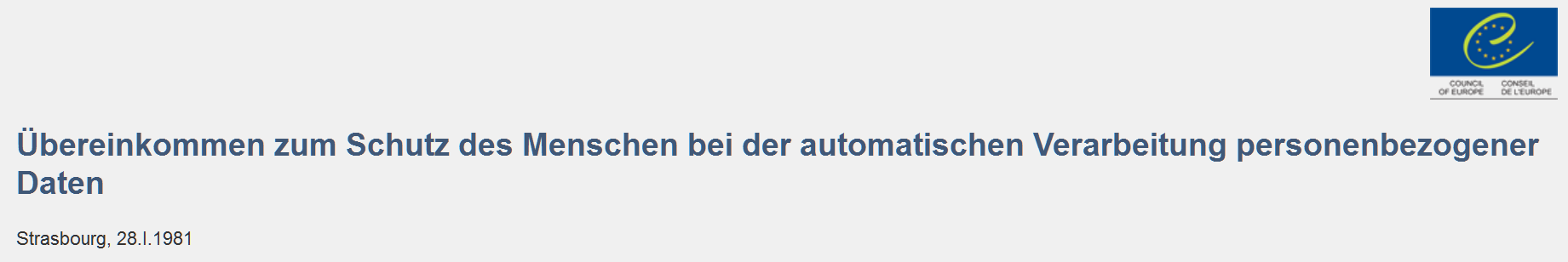 Große Texte
Aus der Präambel
in der Erwägung, daß es angesichts des zunehmenden grenzüberschreitenden Verkehrs automatisch verarbeiteter personenbezogener Daten wünschenswert ist, den Schutz der Rechte und Grundfreiheiten jedes Menschen, vor allem das Recht auf Achtung des Persönlichkeitsbereichs, zu erweitern;
in Anerkennung der Notwendigkeit, die grundlegenden Werte der Achtung des Persönlichkeitsbereichs und des freien Informationsaustausches zwischen den Völkern in Einklang zu bringen
In diesem Übereinkommen:
bedeutet "personenbezogene Daten" jede Information über eine bestimmte oder bestimmbare natürliche Person ("Betroffener") (Art. 2)
http://conventions.coe.int/Treaty/GER/Treaties/Html/108.htm
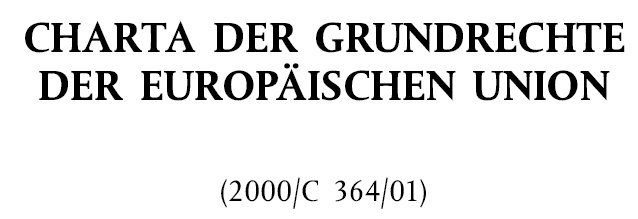 Große Texte
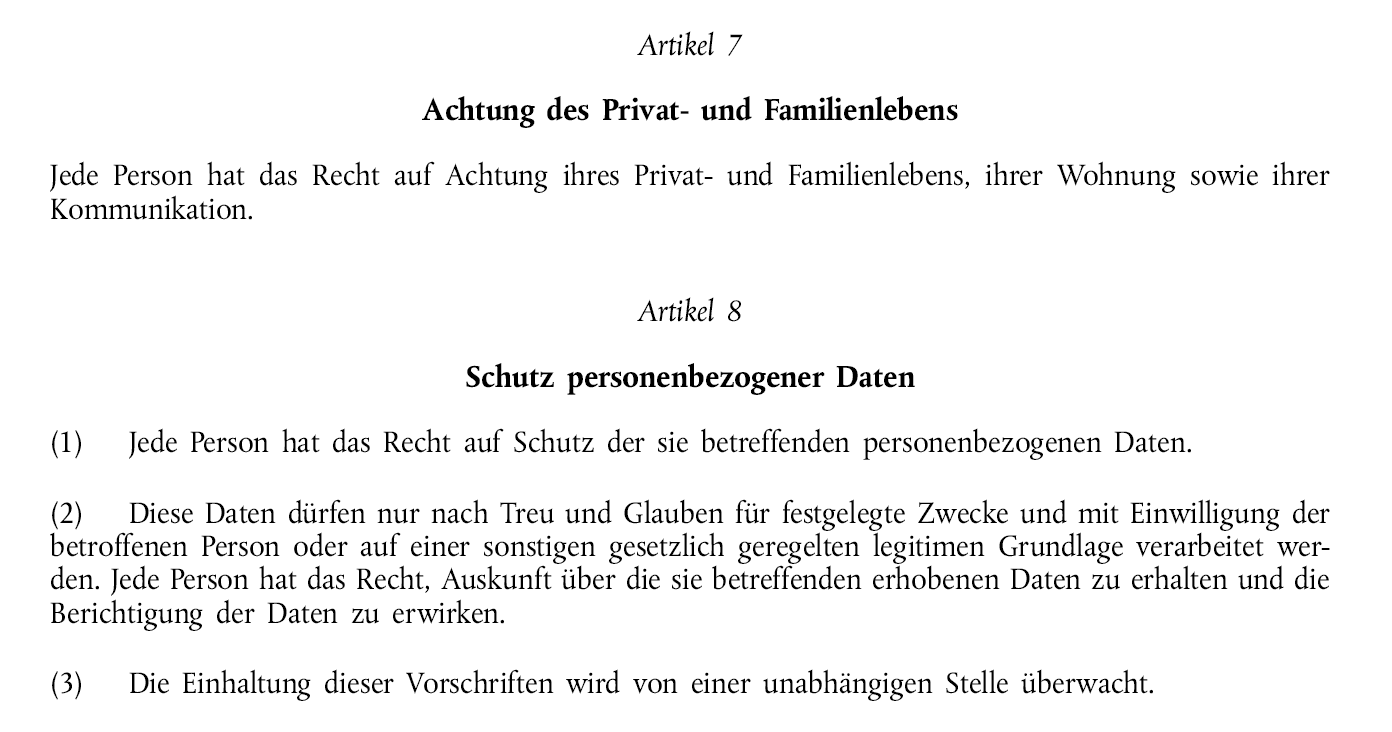 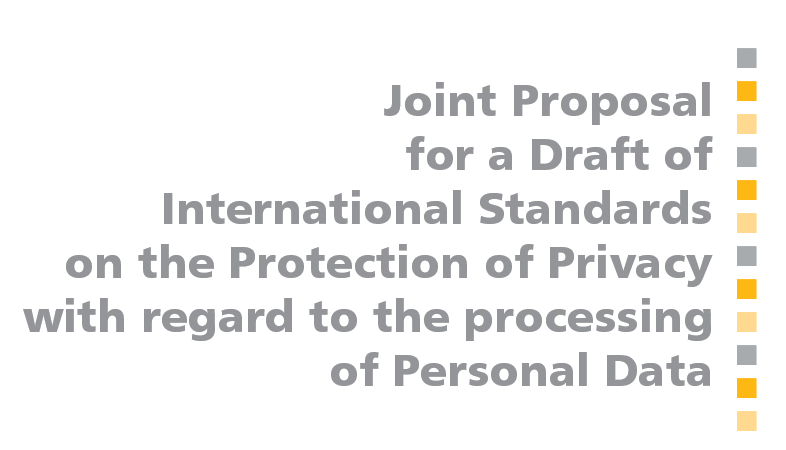 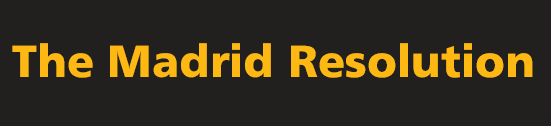 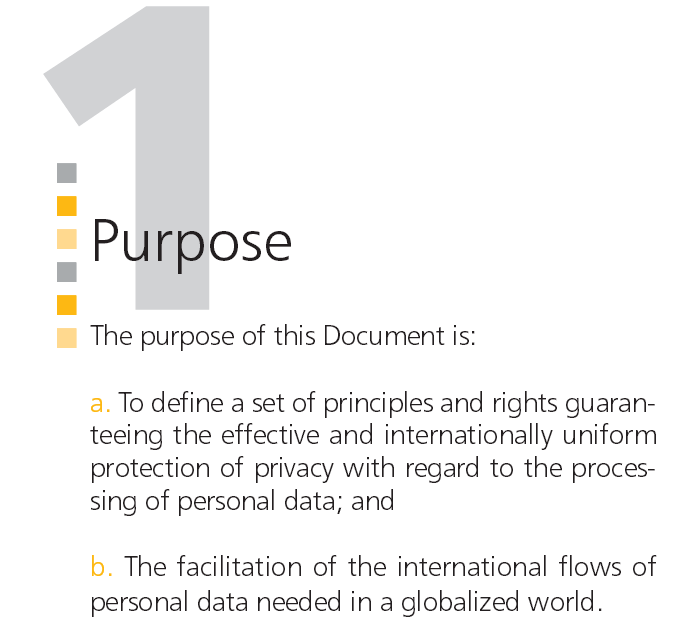 http://privacyconference2011.org/htmls/adoptedResolutions/2009_Madrid/2009_M1.pdf
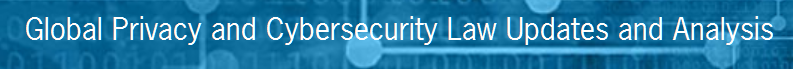 https://www.huntonprivacyblog.com/tag/madrid-resolution/
Mit laufender Information zur Übernahme der Madrid Resolution durch verschiedene  Länder.
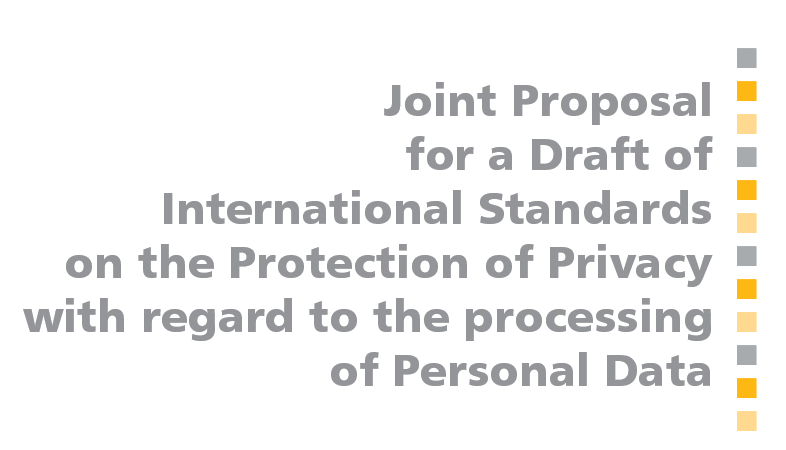 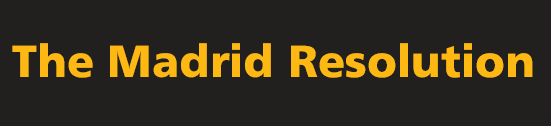 http://privacyconference2011.org/htmls/adoptedResolutions/2009_Madrid/2009_M1.pdf
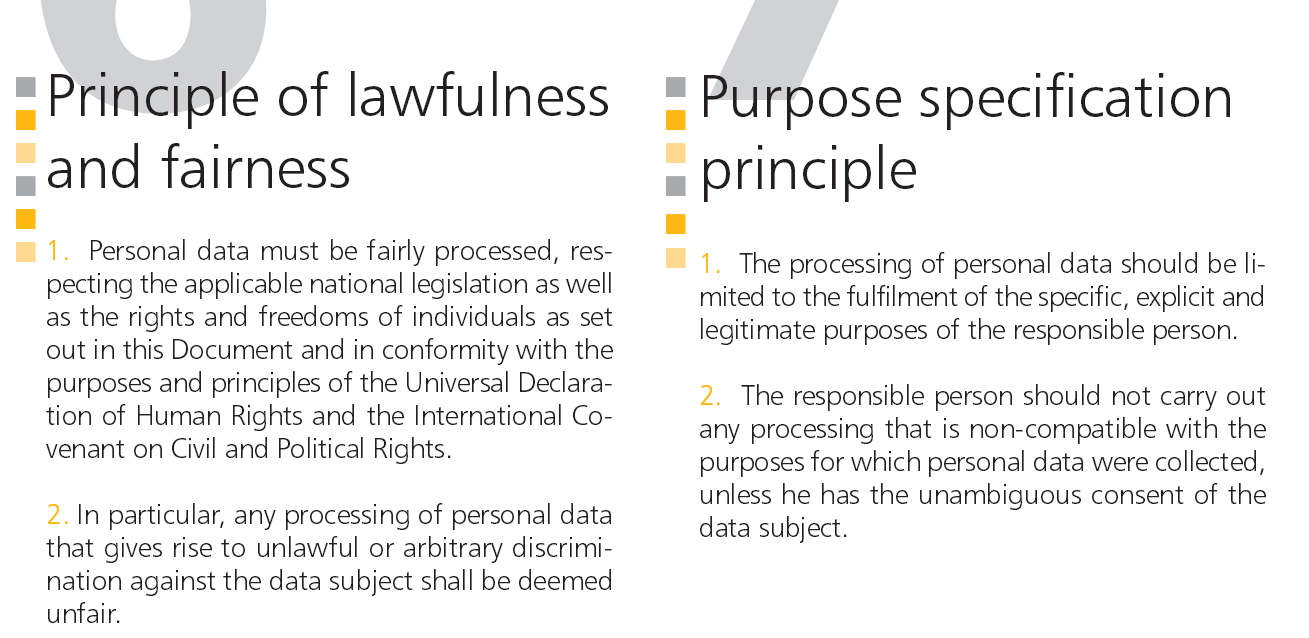 Regelt es der Markt?
Privacy no longer a "social norm"
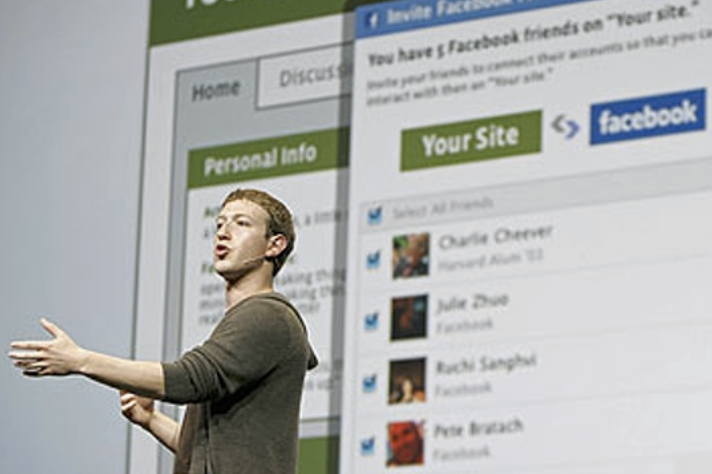 People have really gotten comfortable not only sharing more information and different kinds, but more openly and with more people
Photograph: Eric Risberg/AP Eric Risberg/ASSOCIATED PRESS
That social norm is just something that has evolved over time.
http://www.theguardian.com/technology/2010/jan/11/facebook-privacy
Spiegel OnlineDienstag, 24.03.2015
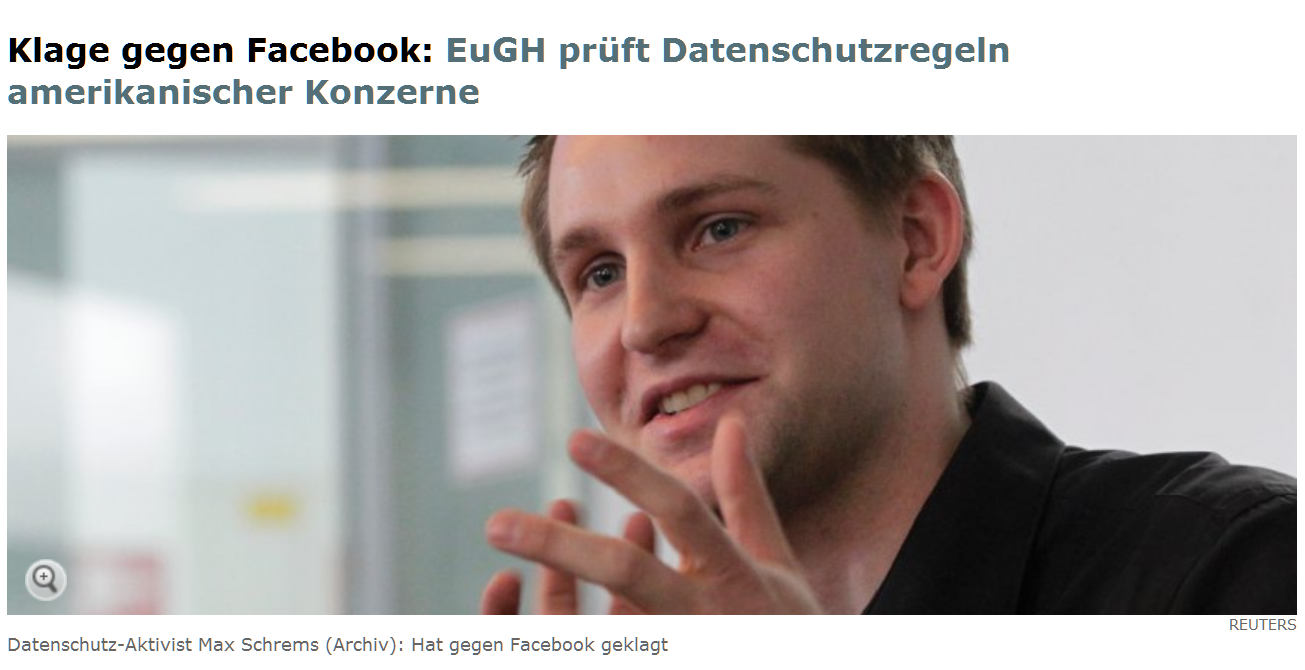 http://www.spiegel.de/netzwelt/netzpolitik/facebook-versus-max-schrems-aktivist-zieht-vor-eugh-a-1025129.html
Vor dem Wiener Landgericht im Juli 2015 noch abgewiesen
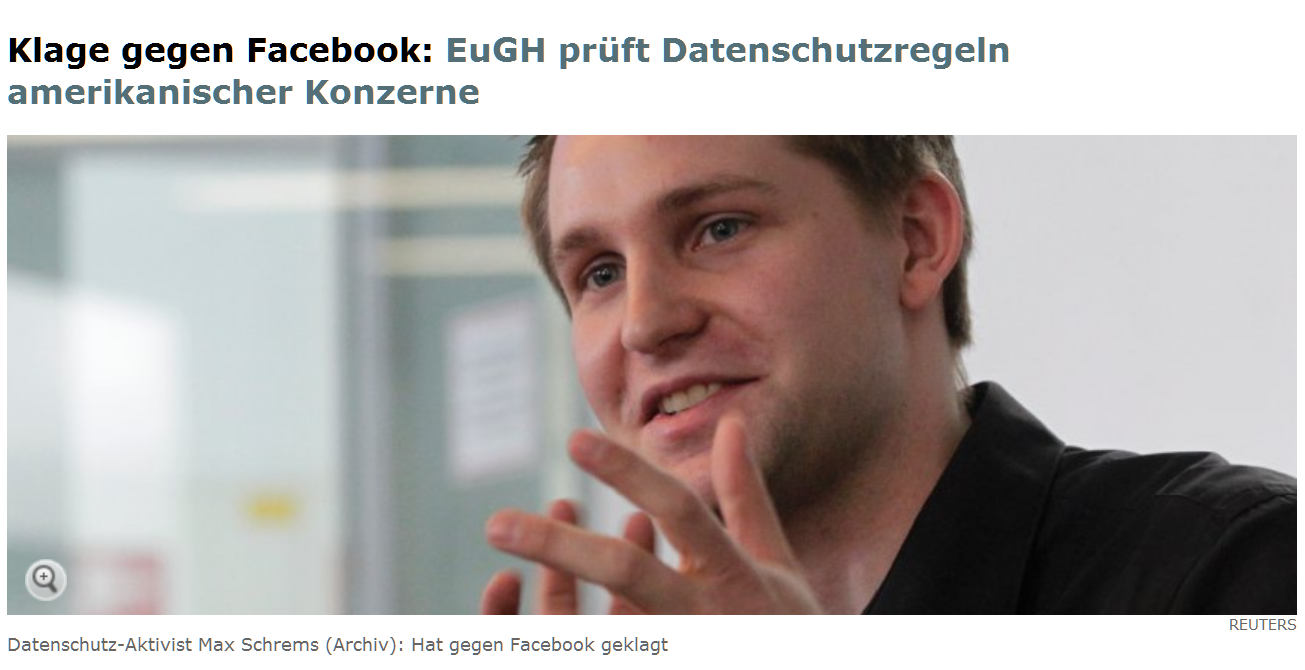 Dienstag, 24.03.2015
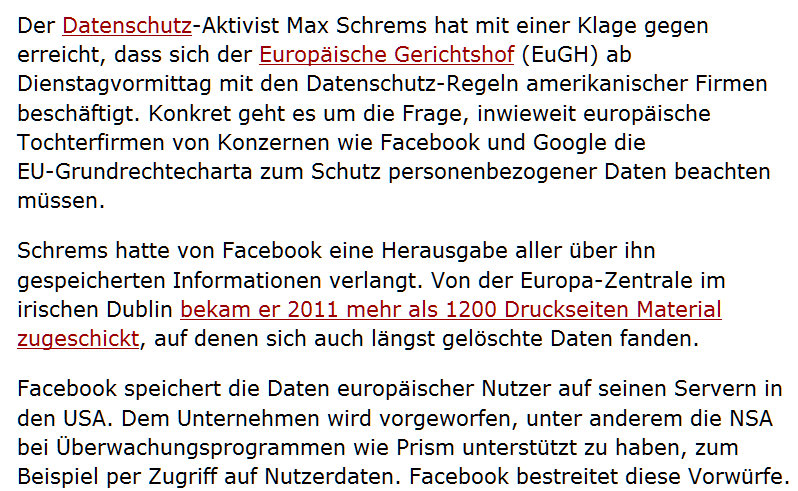 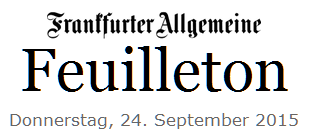 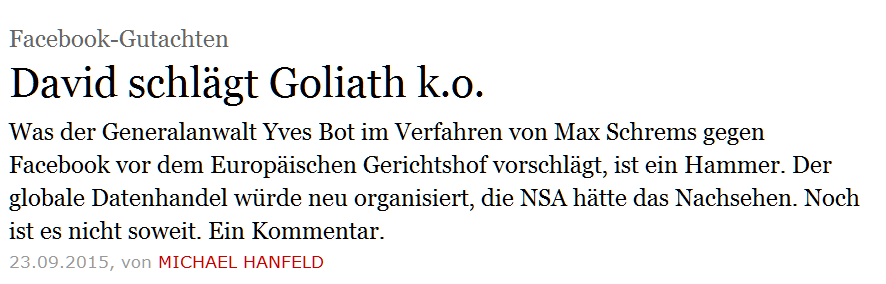 „Server in den Vereinigten Staaten, sagt Bot, seien für die Daten von EU-Bürgern kein „sicherer Hafen“. Sie seien nicht sicher vor dem Zugriff der Geheimdienste und dürften dort folglich nicht gelagert werden. Der „Safe Harbor“-Status, der amerikanischen Unternehmen zugebilligt werde, sei gegenstandslos.“
http://www.faz.net/aktuell/feuilleton/medien/facebook-gutachten-des-eugh-leitet-zeitenwende-ein-13819102.html
So auch jetzt das Urteil des EuGH vom 5.10http://www.spiegel.de/netzwelt/netzpolitik/europaeischer-gerichtshof-erklaert-safe-harbor-abkommen-fuer-ungueltig-a-1056366.html
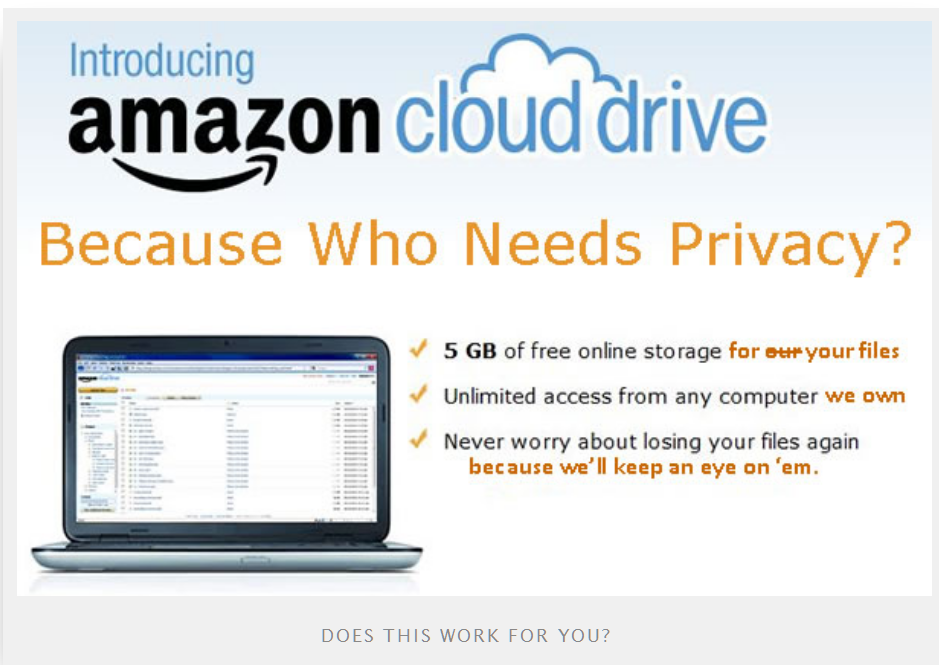 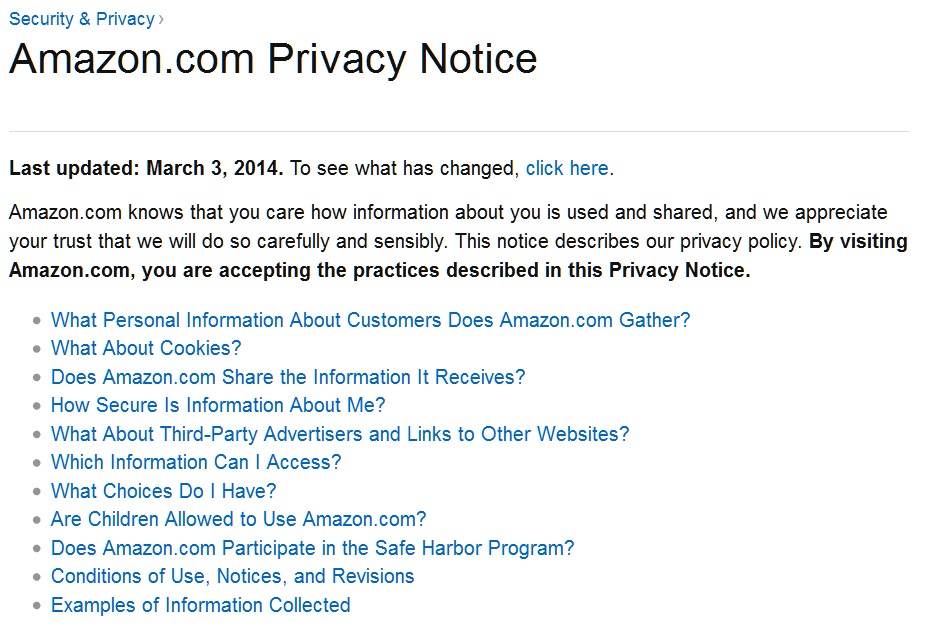 Prinzip bisheriger Privatheit-Regulierungen
“informed consent model” (ICM)
“informed consent is necessary to obtain legitimacy and it is sufficient to obtain legitimacy. With informed consent, any information collection and use practice is legitimate. Without it, no information collection and use practice is legitimate.”
“Informed consent makes an information practice legitimate.” (10) )
Mark MacCarthy. "New Directions in Privacy: Disclosure, Unfairness and  Externalities.“  http://www18.georgetown.edu/data/people/maccartm/publication-66520.pdf  I I/S:  A Journal of Law and Policy for the Information Society 6.3 (2011): 425-512.
Ohne IC ist keine Verwendung der Daten legitim.
Beispiel für Privatheistgarantie
U.S. Department of Health, Education and Welfare (HEW)
Im Anwendungsbereich oder in einem System darf es kein geheimes Datensammelsystem geben; 
eine Person muss in der Lage sein, welche Information über sie im System existiert und für welchen Zweck sie verwendet wird; 
eine Person muss verhindern können, dass Informationen, die sie für einen bestimmten Zweck freigegeben hat, für andere, ihr unbekannte Zwecke verwendet wird.
Realisiert meistens durch Offenlegung von „Internet privacy policies“.
“U.S.DEPT. OF HEALTH, EDUC., & WELFARE, REPORT OF THE SEC’Y’S ADVISORY COMM. ON AUTOMATED PERSONAL DATA SYS., RECORDS, COMPUTER, AND THE RIGHTS OFCITIZENS vii (1973), available at http://aspe.hhs.gov/datacncl/1977privacy/toc.htm.  Cf. aus MacCarthy FN 21, dort weitere Belege für P-Garantien
Ist Offenlegung von „Internet privacy policies“ die Lösung?
in der Praxis kaum gelesen
sehr lang und trotzdem wenig informativ
Kostenaufwand zu lesen und zu verstehen einfach zu hoch.
i. .d.R. nur binäre Entscheidung – ja oder kein Service
Ist Sicherung von Privatheit weniger ein privates, persönliches, als ein soziales und politisches Problem?
Offenlegung von „Internet privacy policies“ ist keine Lösung?
Am Gravierendsten ist  das Problem, dass eine Person gar nicht mehr einschätzen bzw. in Erfahrung bringen kann, welche Daten über sie gesammelt oder für welche Zwecke diese dann genutzt werden.
„It is no longer reasonable to expect a typical Internet user to understand what information is collected about him or her online, what can be inferred from that information, and what can be done with the profiles and analytics based on that information. In this context, relying on informed consent to prevent information harms would be similar to letting people decide for themselves what level of exposure to toxic substances they would accept in the workshop or the environment.“ (McCarthy, 4)
Offenlegung von „Internet privacy policies“ ist keine Lösung?
Am Gravierendsten ist  das Problem, dass eine Person gar nicht mehr einschätzen bzw. in Erfahrung bringen kann, welche Daten über sie gesammelt oder für welche Zwecke diese dann genutzt werden.
„Mit dem Recht auf informationelle Selbstbestimmung wären eine Gesellschaftsordnung  und eine diese ermöglichende Rechtsordnung nicht vereinbar, in der Bürger nicht mehr wissen können, wer was wann und bei welcher Gelegenheit über sie weiß.“ (BVerfGE 61, 1, C II 1a)  

Wird das nicht die Gesellschaftsordnung nicht zuletzt der sozialen Medien? 

Denn in der Tat weiss man nicht mehr, wer, was wann …. Gibt es dann also kein Recht auf informationelle Selbstbestimmung?  – ein Recht, das prinzipiell nicht eingelöst werden kann – ist kein Recht mehr.
Ist Offenlegung von „Internet privacy policies“ die Lösung?
Kaum

Immer mehr Privatheitsverletzungen geschehen durch „negative privacy externalities“ (MacCarty )
auch “indirect privacy concerns” genannt (Luc Wathieu
Gerade in sozialen Netzwerken sind durch persönliche Daten (z.B. Bilder von einer Party), die jemand nach dem ICM freigibt, oft Dritte betroffen, die gar nicht erfahren, dass einige ihrer  durch die Freigabe mitbetroffenen Daten nun frei genutzt werden und schon gar nicht erfahren, wer für welche Zwecke diese Daten nun nutzt.
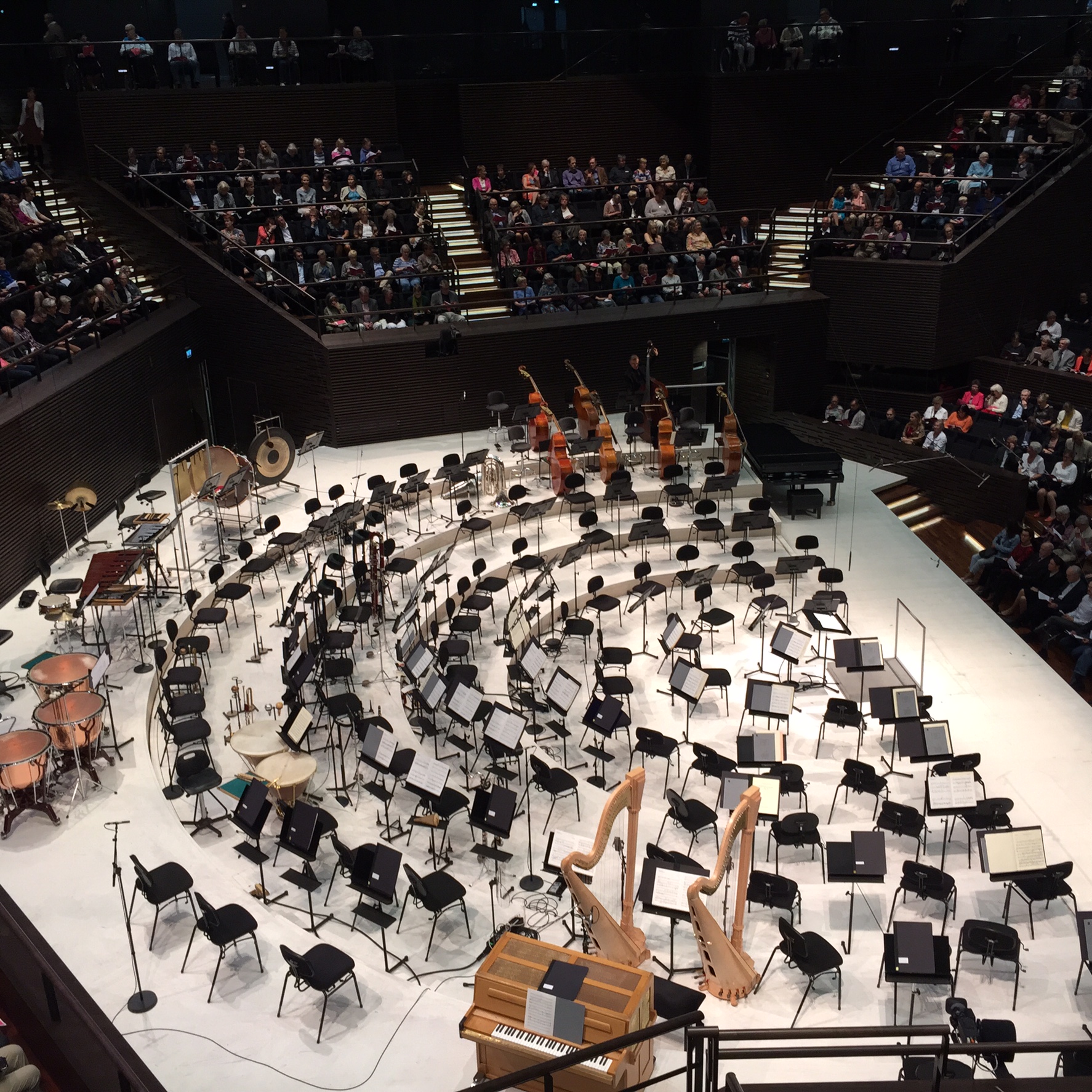 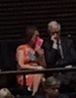 Konsequenzen von negative privacy externalities (NPE)
Informationelle Selbstbestimmung wird dadurch eingeschränkt, dass durch die Annahme der Bedingungen einer „Internet privacy policy“ durch eine Person A weitere Personen betroffen sind, die z.B. in einem Bild mit vorkommen und die zum einen von dieser Nutzung durch Dritte gar nichts erfahren geschweige denn ihr zugestimmt hätten. 

In der komplexen Informationswelt des Internet ist es schlichtweg nicht mehr möglich, individuelle Privatheit im  Sinne einer autonomen Verfügung/Selbstbestimmung durch eigene Initiative und dann auch noch mit Vollständigkeitsanspruch zu sichern.
Das Privatheits-Problem wird von einer individuellen auf eine soziale Ebene verschoben.
Privatheit ist nicht in erster eine Datenschutzherausforderung
sondern ein Informationsproblem.
Privatheit ist nicht nur eine Datenschutzherausforderung
sondern auch und vor allem ein Informationsproblem
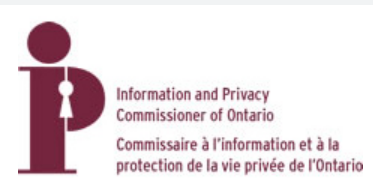 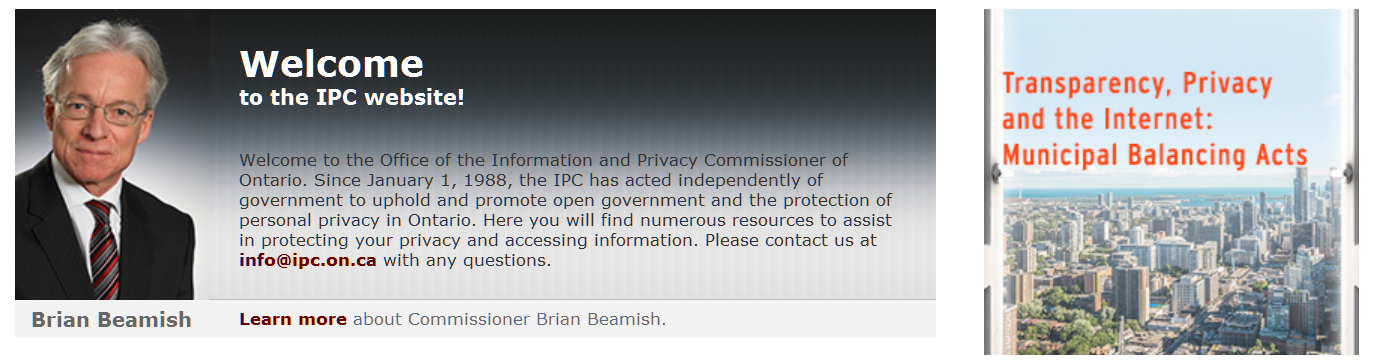 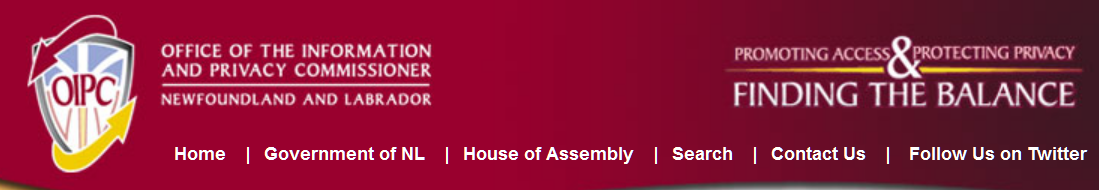 Privatheit ist nicht nur eine Datenschutzherausforderung
sondern auch und vor allem ein Informationsproblem
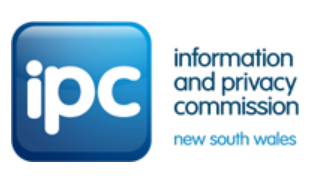 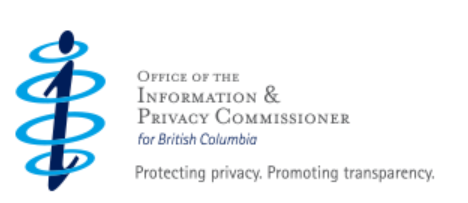 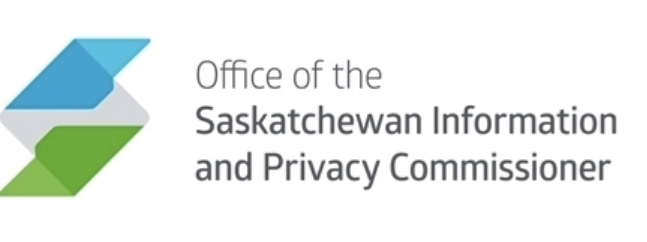 Informationeller Selbstbestimmung als Sicherung von Persönlichkeitsrechten reicht nicht aus – eher zu sichern durch ein  Bündel von Rechten.
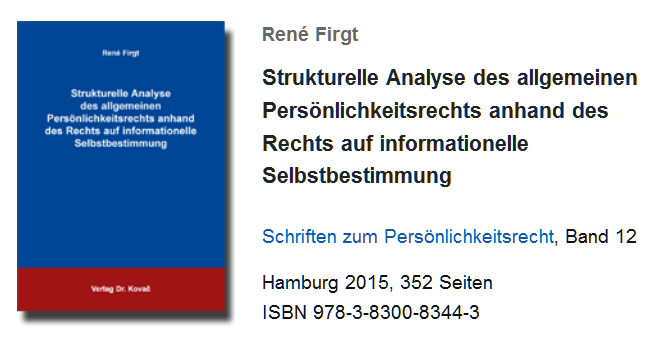 Dissertation Fernuniversität
Rechtswiss Fak Hagen 
WS 2014/15
Das Buch analysiert und strukturiert die modernen Kommunikationsprozesse. All diese Prozesse lassen personenbezogene Informationen entstehen. Es werden die Wirkungszusammenhänge zwischen diesen Informationen und der aus ihrer Verwendung entstehende Bedrohung der persönlichen Freiheit dargestellt. Es wird deutlich, dass das Recht auf informationelle Selbstbestimmung dieser amorphen Bedrohungslage nicht gerecht werden kann. Die Allgegenwärtigkeit von Informationen in verschiedenen Lebensbereichen kann zu ganz unterschiedlichen Beeinträchtigungen der Freiheitswahrnehmung des Einzelnen führen. Ein zentral im Allgemeinen Persönlichkeitsrecht verankerter Schutz ist aber aufgrund seiner Konstruktion als Auffanggrundrecht nur subsidiär heranzuziehen. Stimmiger wäre es, die einzelnen Freiheitswahrnehmungen um die dabei entstehenden Informationen zu erweitern. Informationsschutz würde dann durch die verschiedenen Grundrechte gewährleistet.
Es geht um den Umgang mit Informationen, die aus personenbezogenen Daten abgeleitet und damit handlungsrelevant werden
Damit kommt die Informationswissenschaftliche pragmatische Sicht auf Information ins Spiel
Information ist handlungsrelevantes interessengeleitetes Wissen
Im Kontext von Privatheit
personenbezogene Daten sind nicht schützenswert an sich, sondern erst indem sie für jemand zur Information  werden
personenbezogene Daten sind nicht in jedem Fall schützenswert
Im Kontext des ICM und der negative privacy externalities
Prinzip bisheriger Privatheit-Regulierungen
“informed consent model” (ICM)
“customary notice-and-choice approach” (USA)
ICM beruht auf zwei plausiblen Annahmen: 
“(1) that privacy has to do with the ability of data subjects to control information about them, and 
(2) that people have very different privacy preferences.” (p.3) 

“informed consent is necessary to obtain legitimacy and it is sufficient to obtain legitimacy. With informed consent, any information collection and use practice is legitimate. Without it, no information collection and use practice is legitimate.”
“Informed consent makes an information practice legitimate.” (10) )
Mark MacCarthy. "New Directions in Privacy: Disclosure, Unfairness and  Externalities.“  http://www18.georgetown.edu/data/people/maccartm/publication-66520.pdf  I I/S:  A Journal of Law and Policy for the Information Society 6.3 (2011): 425-512.
personenbezogene Daten sind nicht in jedem Fall schützenswert
Im Zentrum sollte nicht kontrollierte Offenlegung stehen, weil dadurch zu umfänglich negative privacy externalities entstehen, sondern die Bewertung der Folgen der Informationssuche: „Policymakers need to evaluate directly the outcomes of information use, and not focus solely on creating an ideal information collection process.” (MacCarthy, 44)
Erweiterung des bislang dominierenden ICM durch ein „unfairness framework“
Es beruht darauf, dass eine individuelle Zustimmung zu einer Policy nicht mehr die Verwendung der Daten erlaubt, wenn der durch „negative privacy externalities“ entstandene Schaden sehr groß ist.
Mac Carthy führt dafür 3 Kategorien ein:

“Impermissible collection and use of information is so harmful that even with data subject consent it should not be permitted.” 
“Public benefit use of information is so important that it should be allowed even without data subject consent.” 
“In between lies the realm of consent, where information can be collected and used subject to an opt-in or opt-out regime. An opt-in regime would make sense for the information uses that are closer to the impermissible uses and opt-out would be adopted for the information uses closer to the public benefit use.“
Fazit
Schutz von Privatheit ist eine hyperkomplexe Herausforderung und Gegenstand verschiedener Regulierungsinstanzen mit durchaus heterogenen Interessen
Die Komplexität des Problems darf aber nicht dazu führen, das Konzept von Privatheit auf die Müllhalde der Geschichte zu werden
Das persönlichkeitsrechtsbezogene Konzept der informationellen Selbstbestimmung reicht als Schutz von Privatheit nicht aus
Ebenso reicht das bislang dominierende “informed consent model” (ICM) nicht aus, nicht zuletzt wegen der negative privacy externalities.
Nicht zuletzt wegen der Heterogeneität der Schutz- und Nutzungsinteressen von personenbezogenen Daten ist eine Wandel von der statischenDatensicht auf eine dynamsichen Informationsicht erforderlich.
Fazit
Privatheit in elektronischen Umgebungen unter Berücksichtigung der verschiedenen Regulierungsinstanzen (Recht, Markt, Technologie, Ethik) ist eine  zentrale Herausforderung an die Iinformationswissenschaft
Vielen Dank für Ihre Aufmerksamkeit!

Mehr Fragen als Anworten
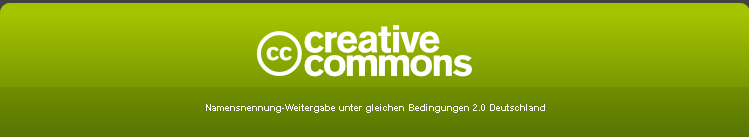 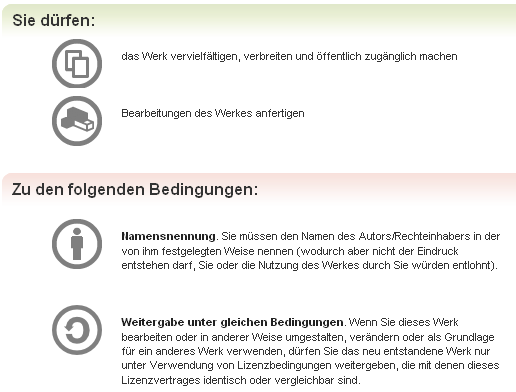 CC als Möglichkeit, informationelle Autonomie/ Selbstbestimmung von Autoren zurückzugewinnen
im Rahmen des Urheberrechts, aber mit Verzicht auf exklusive Verwertungsrechte
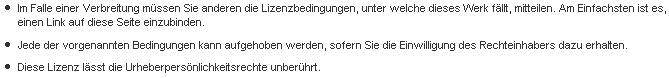 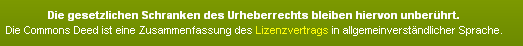